Debunking and Deconstructing Moore’s Law
Sarita Adve


University of Illinois / EPFL
sadve@illinois.edu
Moore’s Law, Dennard Scaling Dead, Dying, Will Die, …
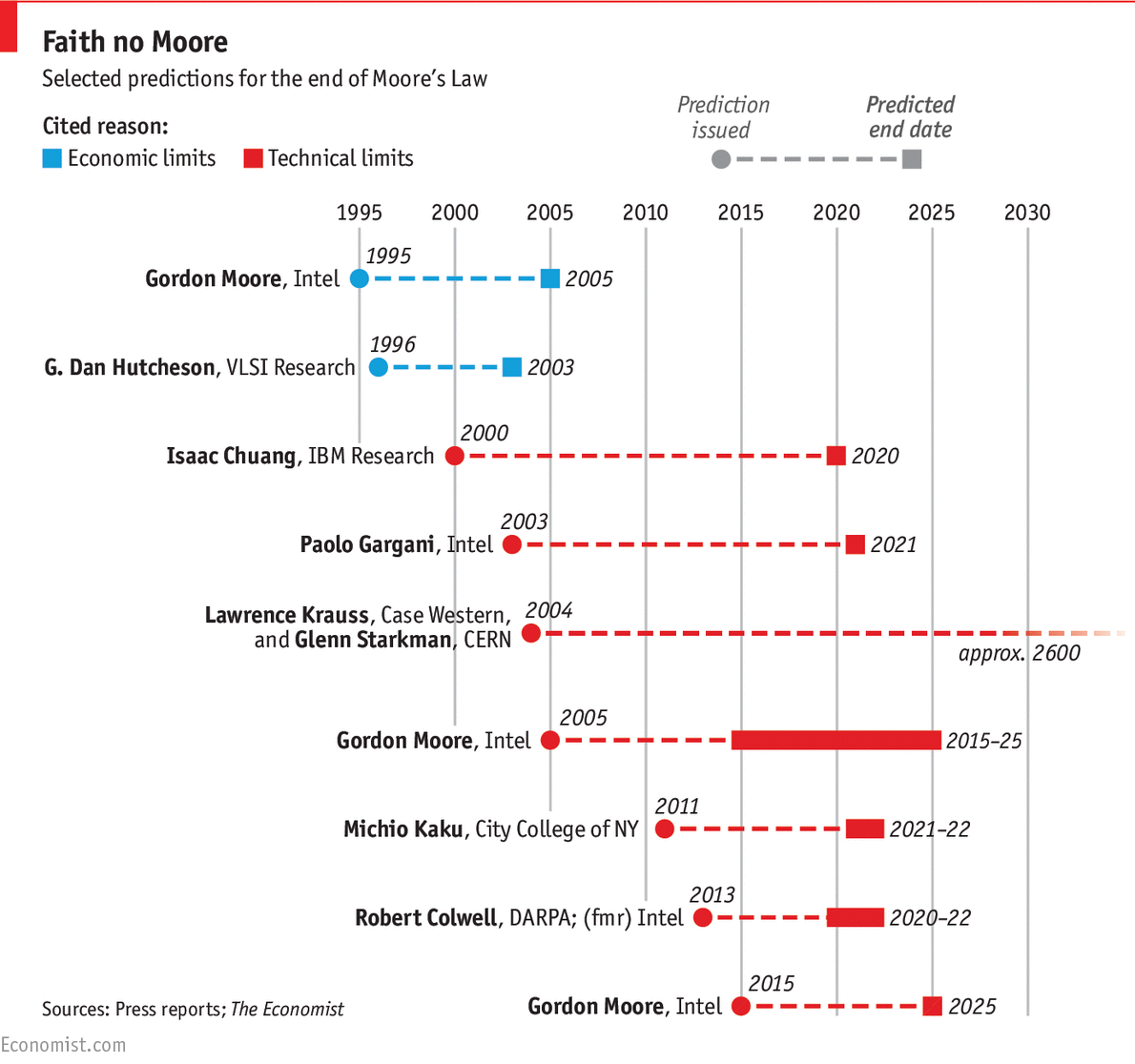 A New Era
o
More with Mo re



More with Less
^
Need new roadmap:  A Less Law of Computing
More With Less
Hardware
Waste
Software
Abstraction
Useful work
Less Law: Waste Will Decay Exponentially
Remove waste:  Efficiency
Focus on less:   Specialization
Cut corners:       Approximate
Hardware
Software
Abstraction (Architecture)
OR …
Less is More
Computers are everywhere
Laps, hands, skin, clothes, things, …

Limits for on-chip, but aggregate compute unlimited
Unlimited opportunities, exponentials abound

But no longer just the processor
It’s the system stupid!
Recent Turing Awards in Architecture
Chuck Thacker: Alto system (PC revolution) 
Processor, Memory, Display, Mouse, Ethernet

Fred Brooks: The definition of architecture (System 360)
Exciting New Era
What will be the next system?
What will be the next architecture (abstraction)?
Who here will win the Turing award?
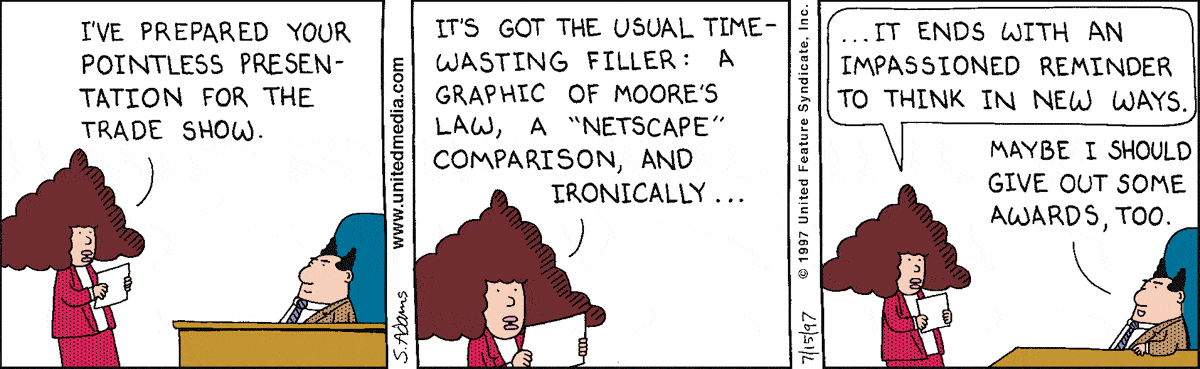